Lecture 25
Comparison to Carnot’s Heat Engine
Effects of Boiling and Condensing Pressure
Irreversibilities in the Steam Power Cycle
Rankine Cycle Improvements
Rankine – Carnot Comparison
Area under process 4-1
Heat transferred to the working fluid in the boiler (reversible)
Area under process 2-3
Heat transferred from the working fluid in the condenser (reversible)
Net cycle work = area enclosed by the cycle on a T-s diagram
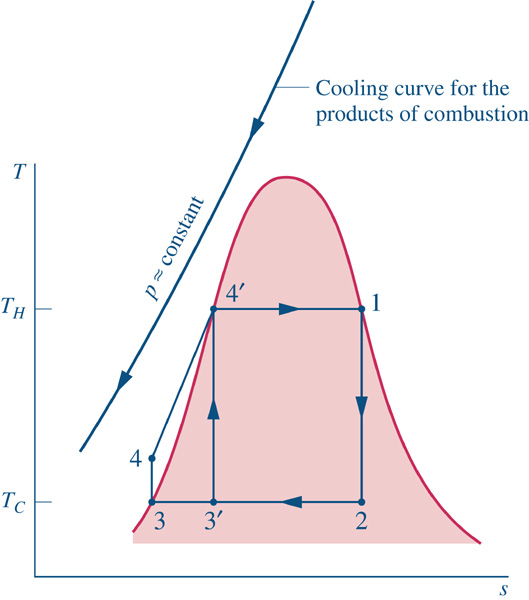 Ideal Rankine Cycle 1-2-3-4-1
Carnot Cycle 1-2-3’-4’-1
2
Rankine – Carnot Comparison
The Rankine cycle delivers more power at the expense of additional heat transfer rate at the boiler which results in a the thermal efficiency lower than the Carnot efficiency


The Carnot cycle has the highest efficiency, but it is not practical, or possible!
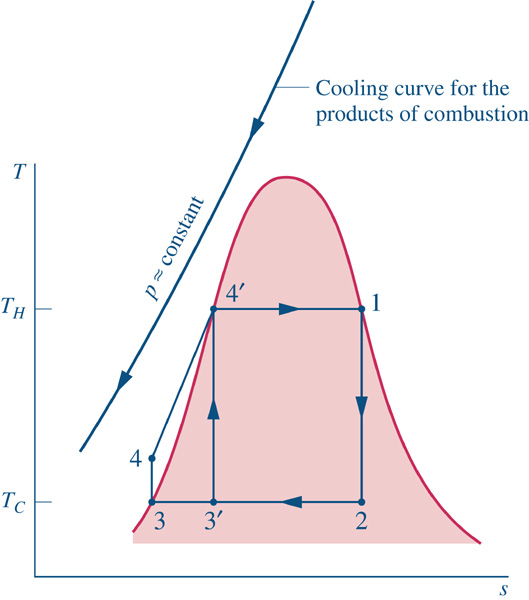 Ideal Rankine Cycle 1-2-3-4-1
Carnot Cycle 1-2-3’-4’-1
3
What does Carnot’s Efficiency Reveal?
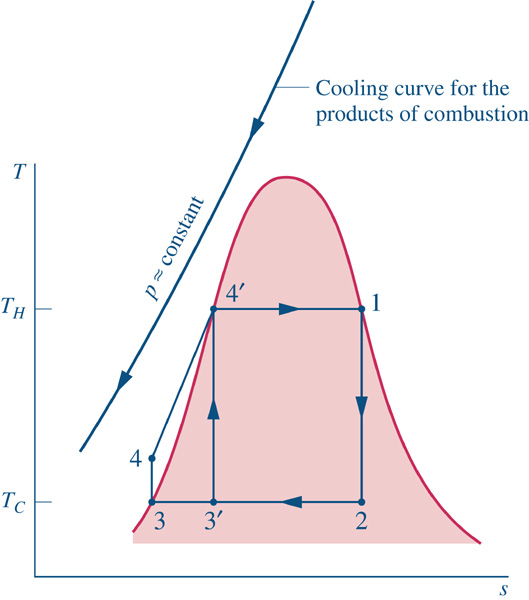 The larger difference between TH and TL results in a higher efficiency.

TH and TL can be ‘driven apart’ by separating the boiler pressure and condenser pressure as much as possible.
How can this be done?  What influences the boiler and condenser pressures in the cycle?
4
The Rankine Cycle with Superheat
The effect of increasing the boiler pressure is to increase the average high temperature in the cycle.  What else can be done to increase this average temperature?
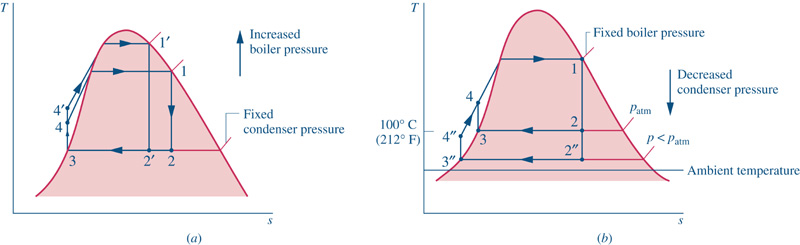 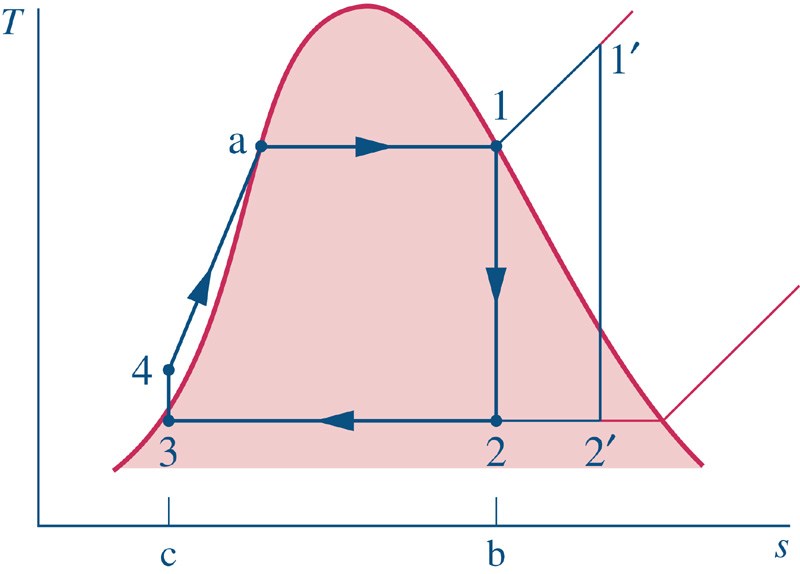 Superheating from 1-1’ is one way to accomplish this!
5
The Rankine Cycle with Reheat
Goal:  Increase the average high temperature in the cycle.
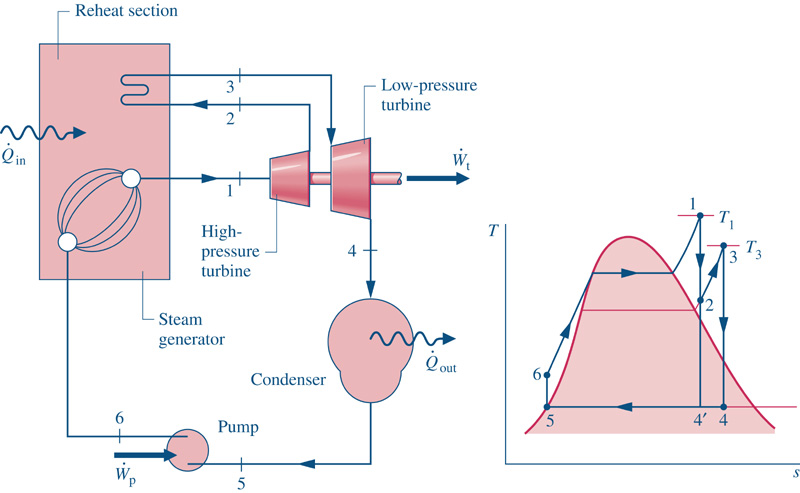 Thermodynamic advantage  Increased thermal efficiency

Practical advantageDrier steam at the turbine exhaust
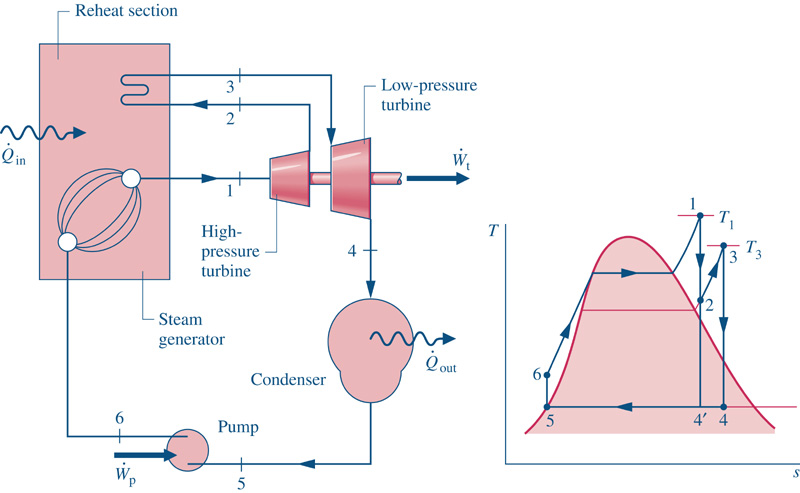 6
Role of Irreversibilities
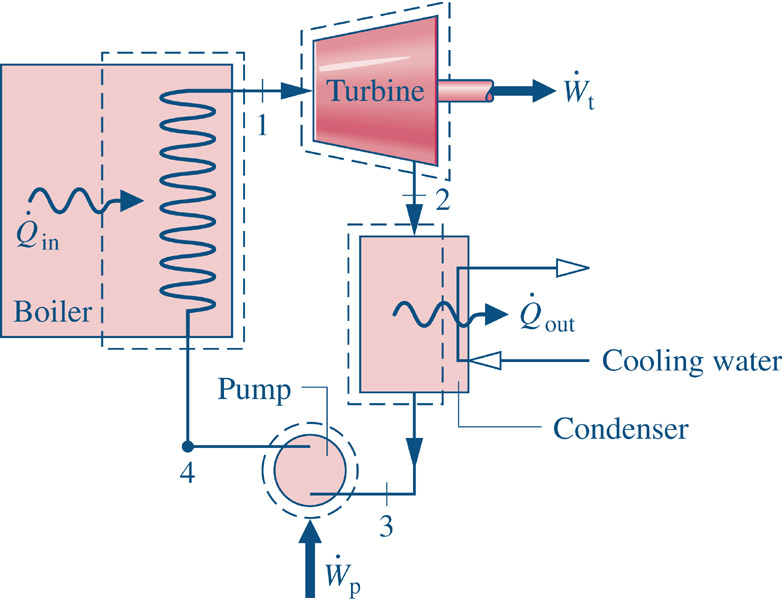 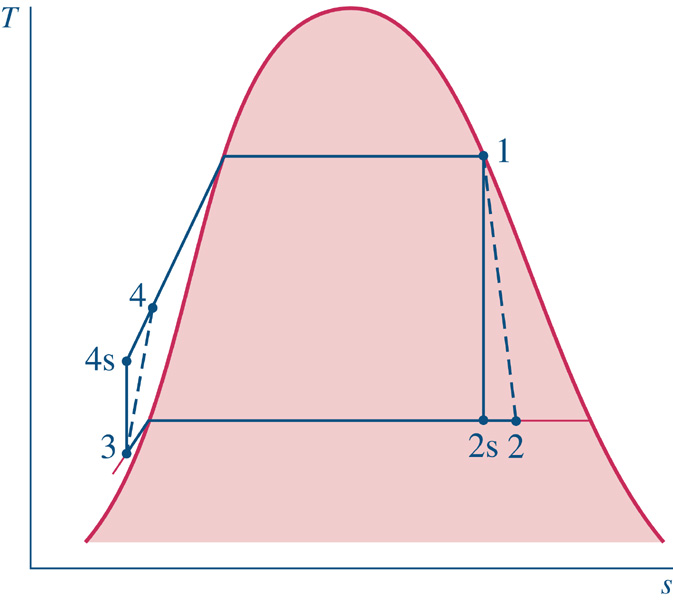 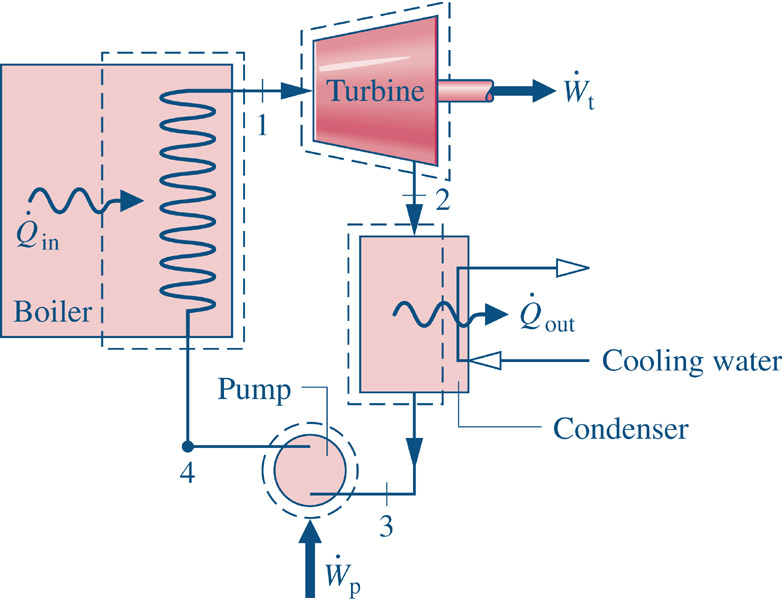 Subcooling to ensure liquid into the pump
Other real-world losses:  Pressure drops due to friction (pipes and components), stray heat transfers to the environment, others?
7